CS 341: Algorithms
Lecture 12: graph algorithms III – DAG testing, topsort, SCC
Readings: see website
Trevor Brown
https://student.cs.uwaterloo.ca/~cs341 
trevor.brown@uwaterloo.ca
1
DFS Application:Testing whether a graph is a DAG
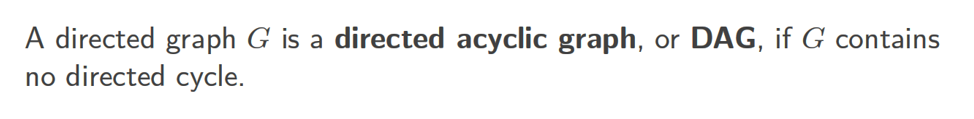 2
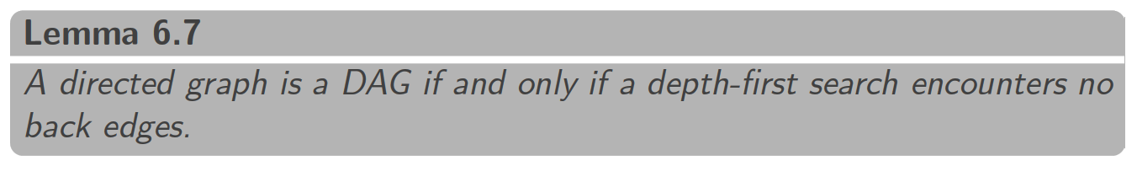 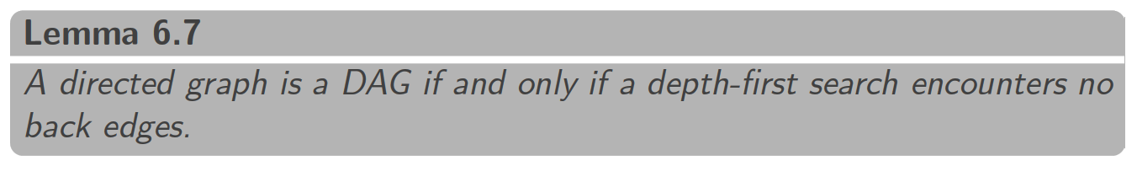 Back edge:points to an ancestorin the DFS forest
3
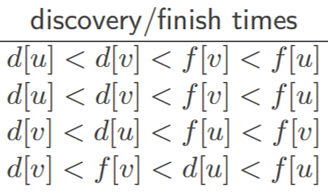 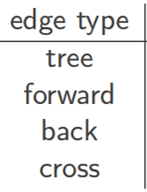 Recall: nodes become gray when discovered
…
4
Turning the lemma into an algorithm
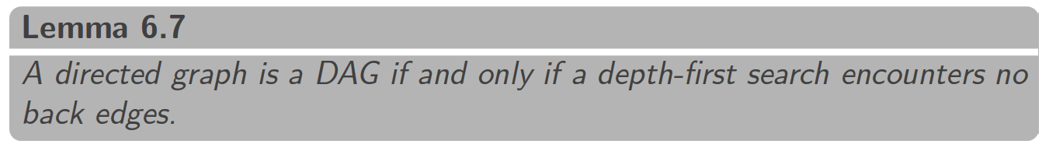 Search for back edges
How to identify a back-edge?
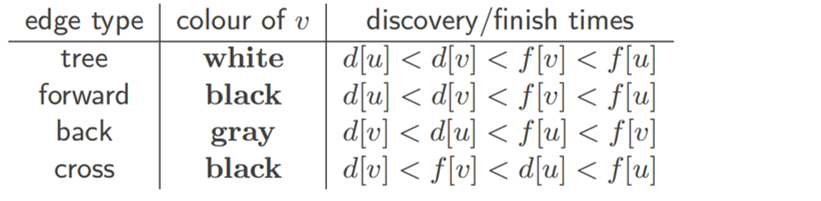 Back edge
5
DFS: Testing whether a graph is a DAG
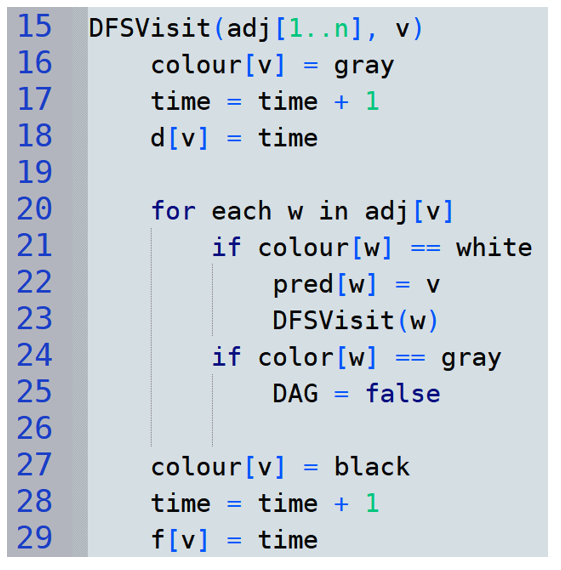 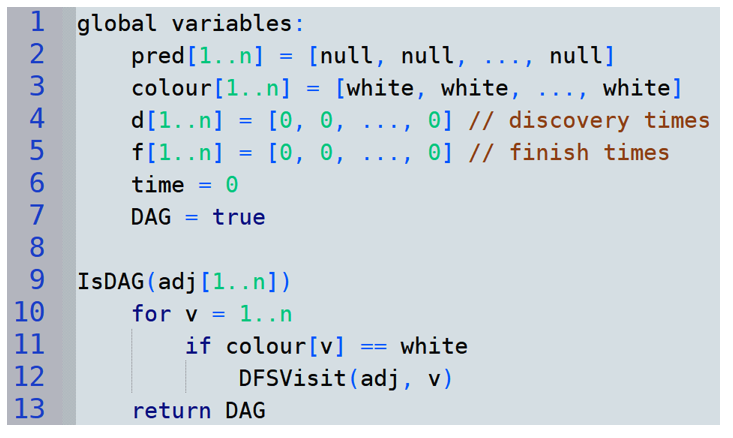 6
example
So we set DAG = false
Back edge found!
3
3
2
2
1
1
1
4
4
4
5
5
6
6
6
7
Topological sort
Finding node orderings that satisfy given constraints
8
Dependency graph
Example problem: getting dressed in the morning
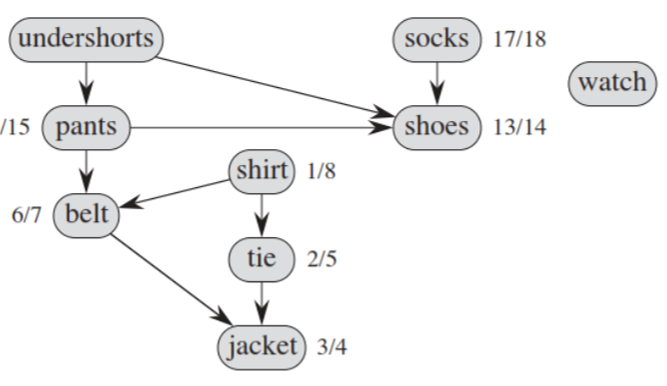 Watch any time
Pants before belt
Socks before shoes
Could do various things first. Which ones are possible?What do they have in common?
9
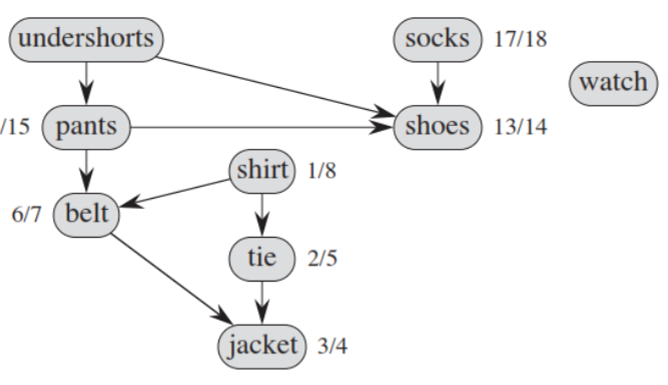 Try to order nodes linearly so there are only pointers from left to right!
Possible IFFgraph is a DAG
Topological sort
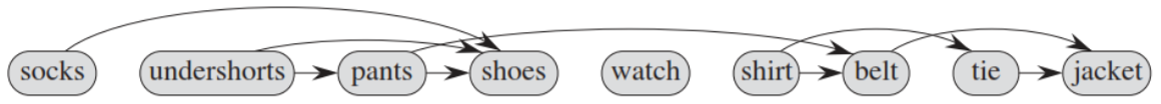 10
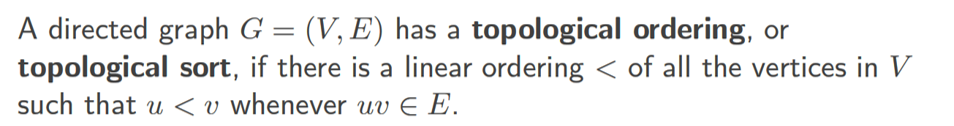 Formal definition
3
2
1
Graph G
4
5
6
Topological sort of G
4
3
1
6
2
5
v3 < v2 < v5 < v4 < v1 < v6
Edges are directed only left-to-right in this ordering
11
Useful fact
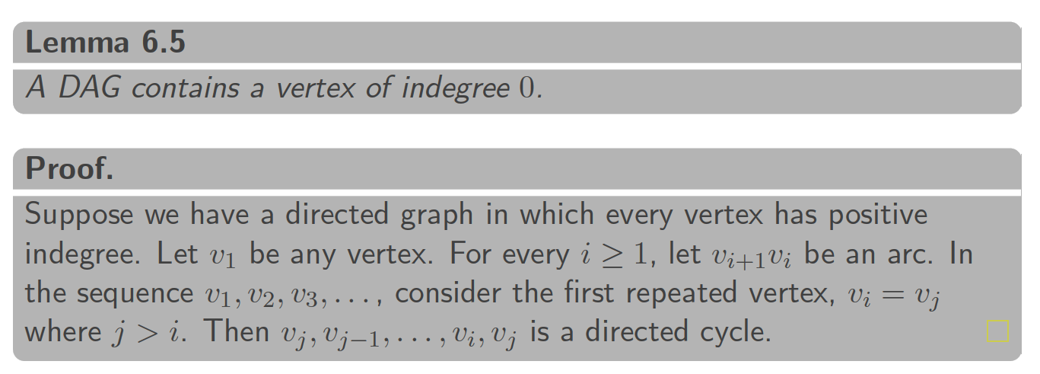 One of these must be repeated.So there is a cycle!
…
12
Topological sort via DFS
We can implement topological sort by using DFS!
The finishing times of nodes help us
Understanding this algo will be key for understanding strongly connected components
13
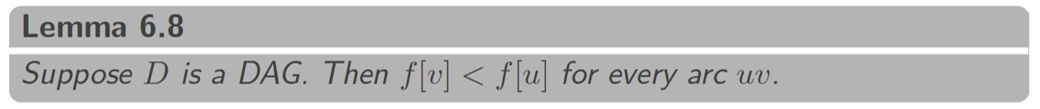 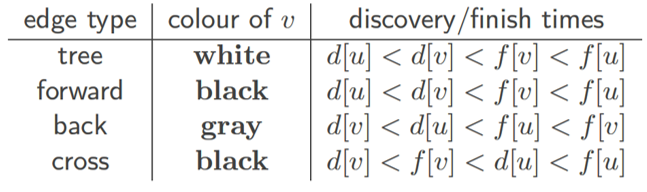 Recall from DAG-testing: there are no back edges in a DAG
14
Theorem: if D is a DAG, and we order vertices in reverse order of finishing time,  (i.e., by largest to smallest finish time) then we get a topological ordering!
…
…
…
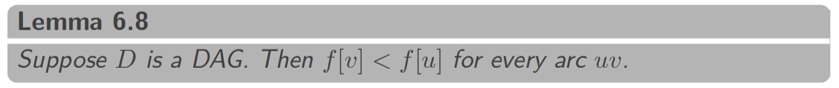 Contradiction! Right-to-left edge cannot exist. So is is a topological ordering.
15
Topological ordering via DFS
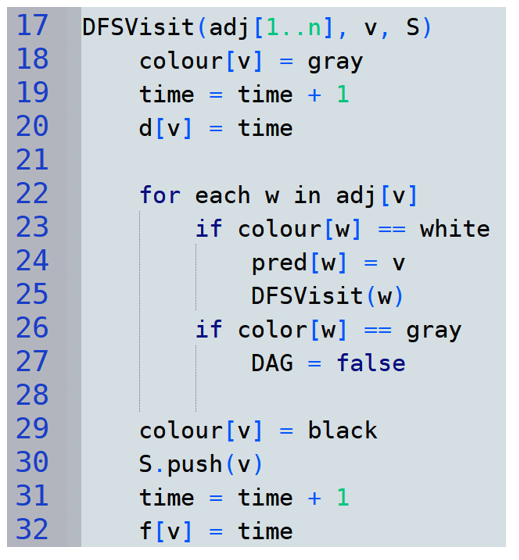 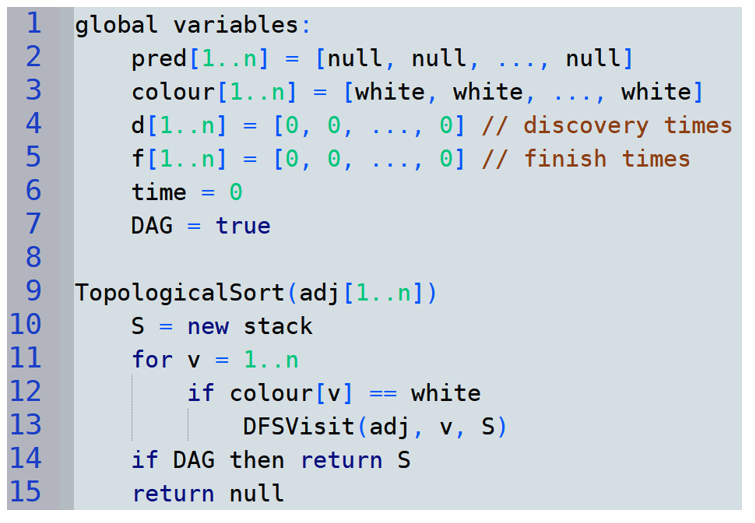 Save each node when it finishes
Push smallest finishing time first  pop largest first
16
Home exercise: run on this graph
3
2
1
4
5
6
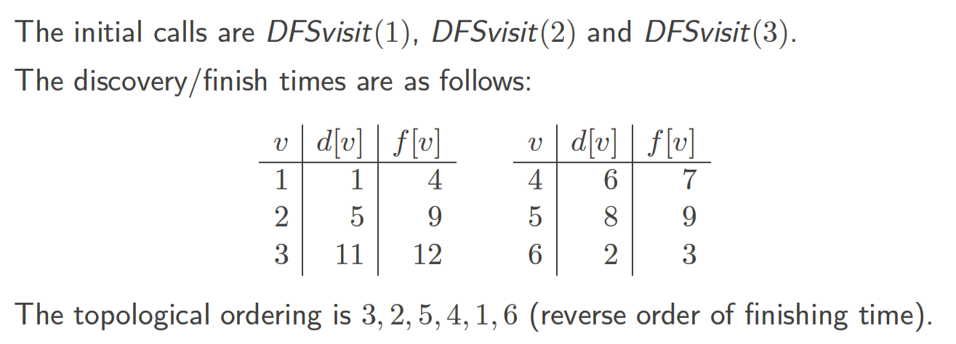 17
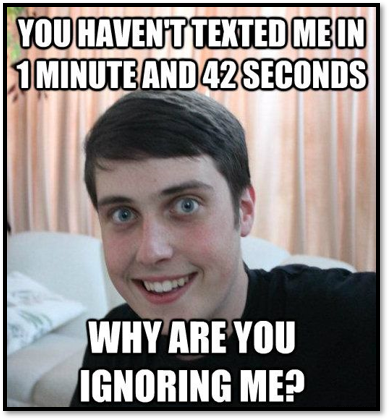 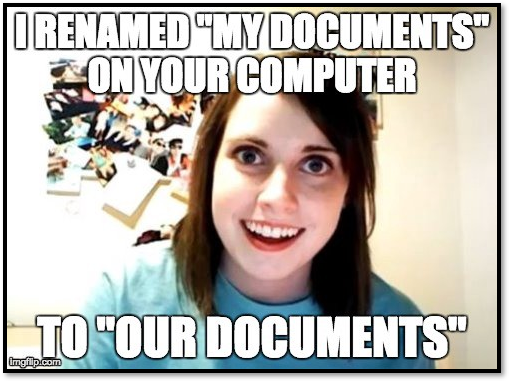 Strongly Connected Components
18
Strongly connected components
This graph could be divided into two graphsthat are each strongly connected
f
c
h
b
a
i
d
e
g
These are called strongly connected components (SCCs)
19
Strongly connected components
Not maximal
It could also be divided into three graphs…





But we want our SCCs to be maximal (as large as possible)
f
c
h
b
a
i
d
e
g
Not maximal
Maximal SCC
20
Strongly connected components
So, the goal is to find these (maximal) SCCs:
f
c
h
b
a
i
d
e
g
21
Applications of SCCs and component graphs
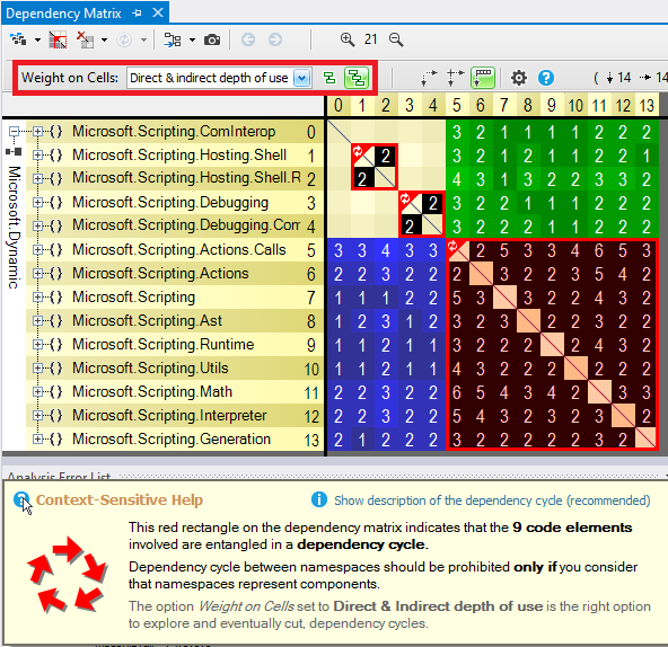 Finding all cyclicdependencies in code
Can find single cycle with an easier DFS-based algorithm
But it is nicer to find all cycles at once, so you don’t have to fix one to expose another
22
Applications of SCCs and component graphs
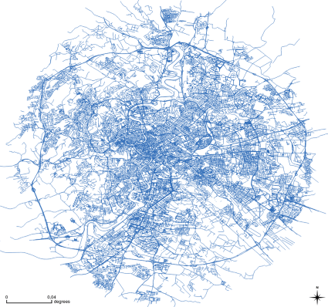 Data filtering before running other algorithms
maps;   nodes = intersections,	 edges = roads
Don’t want to run path finding algorithm on the entire global graph!
Throw away everything except the (maximal) SCC containing source & target
Crop & find SCCs
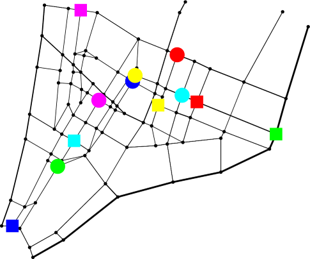 23
Component graph
l
These are its SCCs
Consider this graph
j
k
f
c
h
b
a
i
d
e
g
And an edge between two nodes IFF there is an edge between the corresponding SCCs
It has one node for each SCC
The following is its component graph
Can there be a cycle in the component graph?
l,j,k
No! If there are paths both ways between components, they are actually the same SCC
a,b,c,d
h,i
f,e,g
Component graph is a DAG!
24
Brainstorming an algorithm
What if we run DFS, then reverse all edges, then run DFS(like checking whether an entire graph is strongly connected?)
And in fact it might visit other SCCs as well…
l,23
l,20
l
j,24
j,19
j
f
f,9
f,6
k,22
k,21
c,11
k
c,4
c
h,18
h,15
h
b
b,3
b,12
a
a,1
a,14
i,17
i,16
i
d
d,13
d,2
e
e,5
e,10
g,8
g
g,7
Showing discovery times
Showing finish times
25
What if we run DFS, then reverse all edges, then run DFS?
l,23
l
l
j,24
j
j
f
f,9
f
k,22
k
c,11
k
c
c
h,18
h
h
b
b
b,12
a
a
a,14
i,17
i
i
d
d,13
d
e
e
e,10
g,8
g
g
We fail to identify SCC { h, i }
reverse edges
l
l
l
j
j
j
f
f
f
k
k
c
k
c
c
h
h
h
b
b
b
a
a
a
What if we perform DFSVisit calls in a different order in the reverse graph?
i
i
i
d
d
d
e
e
e
g
g
g
Other reachable SCCs should be visited first
(So we don’t visit them again)
Then, each DFSVisit will visit exactly one SCC
26
DFSVisit(j)
l,23
l
l
f
f,9
f
c,11
c
c
h,18
h
h
b
b
b,12
a
a
a,14
j,24
j
j
k,22
k
k
i,17
i
i
d
d,13
d
e
e
e,10
DFSVisit(a)
g,8
g
g
Recall lemma: edge uv in DAG implies f(u)>f(v)
l
l
f
l
f
f
c
c
c
b
b
b
a
a
a
h
h
h
j
j
j
k
k
k
d
d
d
e
e
e
i
i
i
g
g
g
27
SCC Algorithm
This is called Sharir’s algorithm (sometimes Kosaraju’s algorithm).
This paper first introduced it.
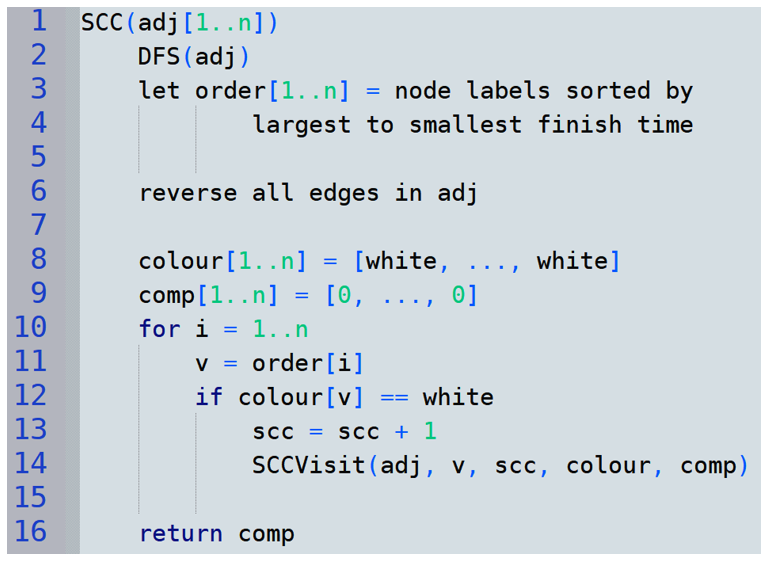 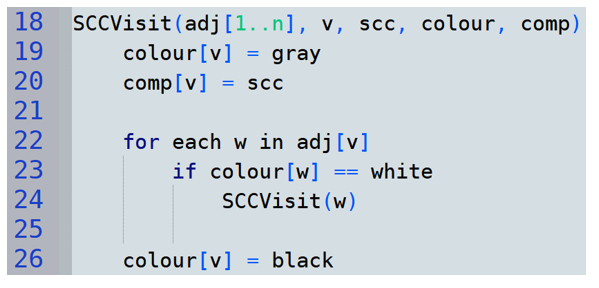 28
Running Sharir’s Algorithm
Phase 1: DFS to get finish times
l,23
l
l
f
f,9
f
c,11
c
c
b
b
b,12
a
a
a,14
j,24
j
j
k,22
k
k
h,18
h
h
d
d,13
d
e
e
e,10
g,8
g
g
i,17
i
i
Phase 2: DFSVisit reverse graph by reverse finish times
l,1
l
l
j,1
j
j
f
f
f,3
k,1
k
c,4
k
c
c
h
h,2
h
b
b
b,4
a
a
a,4
i,2
i
i
d,4
d
d
e,3
e
e
g,3
g
g
29
Time complexity?
Can be returned as part of the DFS with no added runtime
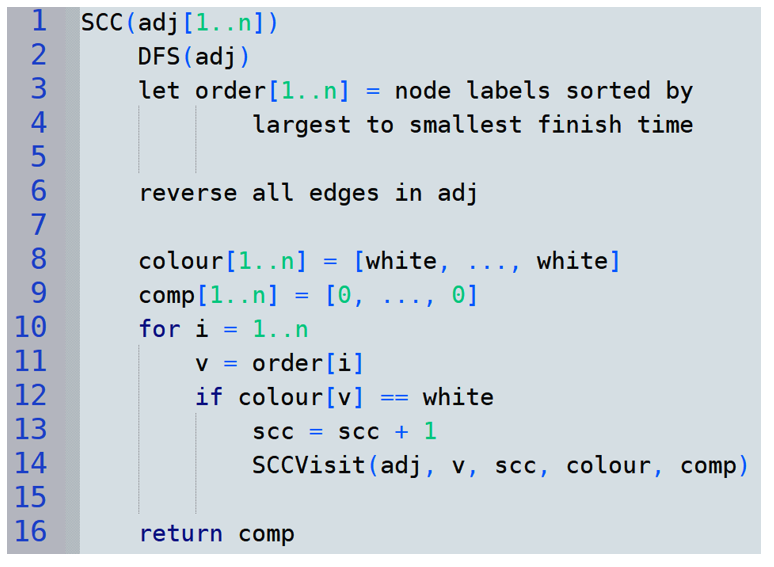 Finish times increase as we set them, so just use a stack…
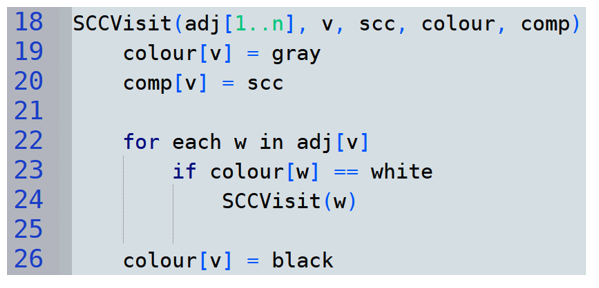 (each edge is inspected once, each node is visited once, constant work per visited node/inspected edge)
30
Correctness
Want to prove that each top-level call to SCCVisitexplores exactly the nodes in one SCC
Proof hinges on a key lemma that talks about thefinish times of SCCs in the component graph
To talk about finish times of SCCs, we need a definition…
31
A key definition
l,20
l
j,19
j
f
f,6
k,21
k
c,4
c
h,15
h
b
b,3
a
a,1
i,16
i
d
d,2
e
e,5
g
g,7
l,23
l
l
j,24
j
j
f
f,9
f
k,22
k
c,11
k
c
c
h,18
h
h
b
b
b,12
a
a
a,14
i,17
i
i
d
d,13
d
e
e
e,10
g,8
g
g
32
A Key Lemma
33
A Key Lemma
34
Completing the Proof
35
Completing the Proof
… and sets comp[v] = scc for all nodes in the SCC
So each top-level call explores one SCC…
and larger finish time means already explored!
Similar argument for subsequent top-level calls to SCCVisit.
?
36
If we have time
topological sort without relying on DFS
37
Existence of a topological Sort Order
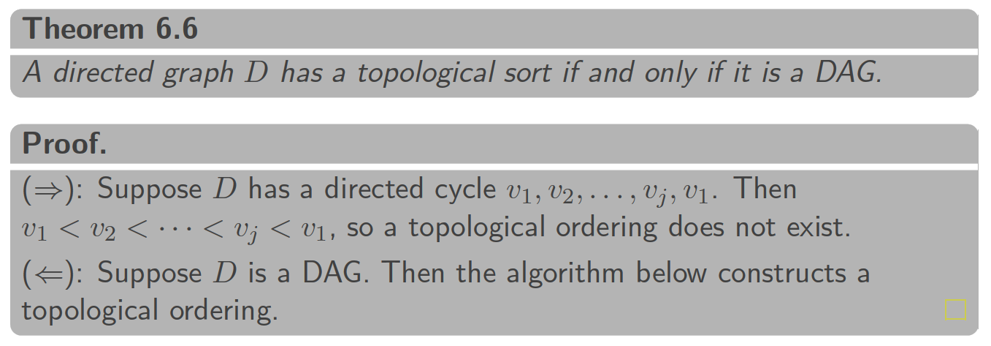 38
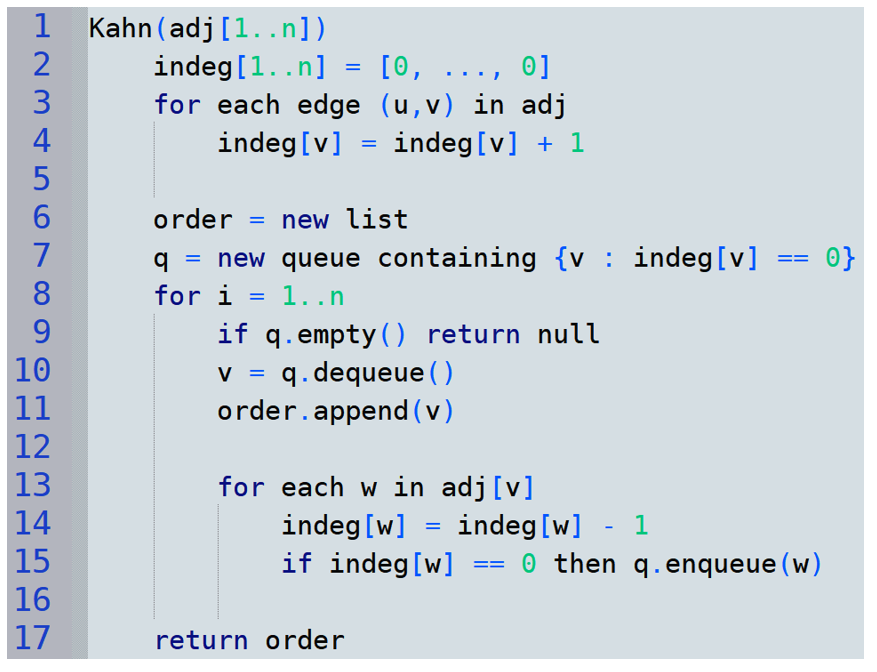 So this step is enqueuing nodes whose dependencies are already satisfied
No such order!
39
Example (Kahn’s algorithm)
Queue Q
Compute indegree for all vertices
1
0
1
2
1
0
2
5
4
1
3
6
3
2
1
For each node u
	For each w in adj(u)
		w.deg = w.deg+1
1
1
2
1
0
4
Output
vertices with indeg 0go into the queue
5
6
Until Q is empty: pop, output that element, decrement its neighbours, enqueue new indeg 0’s
1
0
1
1
2
1
0
40
Running time with adjacency lists?
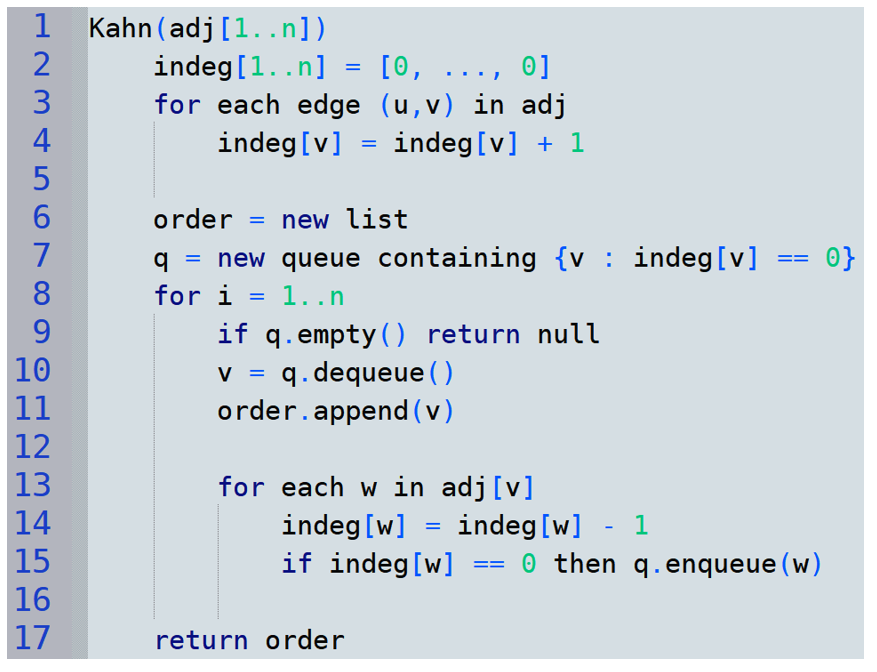 41
Bonus slides
42
SCC: How about a different ordering?
Rather than doing DFS in the reverse graph in order of decreasing finish times
Why not do DFS in the original graph in order of increasing finish times?
Exercise: does this work?
43
SCC: How about a different ordering?
Why not do DFS in the original graph in order of increasing finish times?
f,12
e
f,9
Doesn’t work!
Output depends where first DFS starts…
c,14
a,1
c
b,5
b
b,4
a,7
a
c,2
If first DFS starts at c, then…
e,13
e
e,8
d
d,6
d,3
g,11
g
g,10
DFSVisit(b) would reach two SCCs.
44